Special Triangle Theorems
Triangle Proportionality Theorem & Angle Bisector Theorem
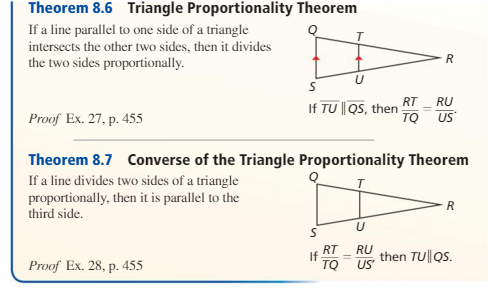 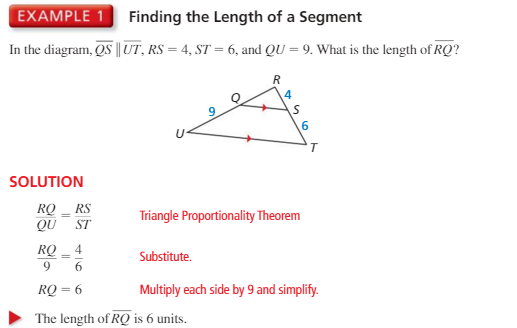 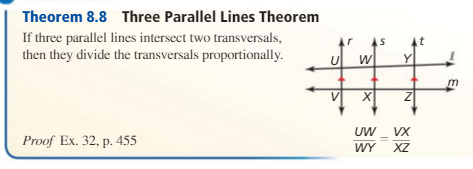 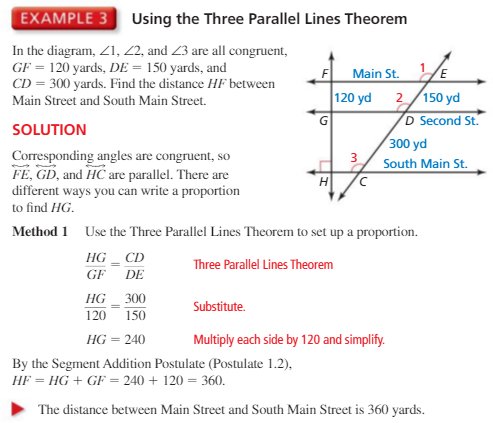 x
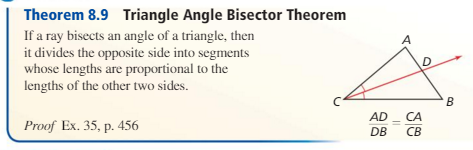 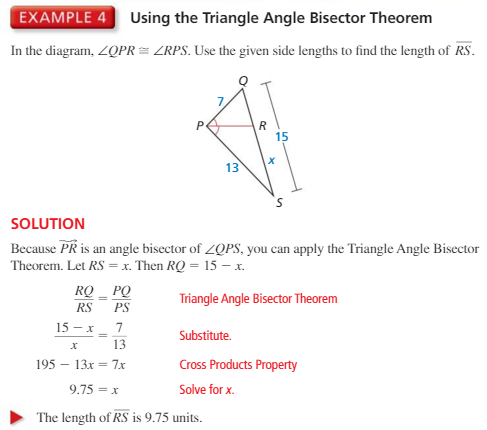